Intensive Behavioral Interventions to Help Obese Patients Lose Weight
Laurel Sisler, LCSW, LCAS, CTTS
Adam Goldstein, MD, MPH

UNC WEIGHT MANAGEMENT Program
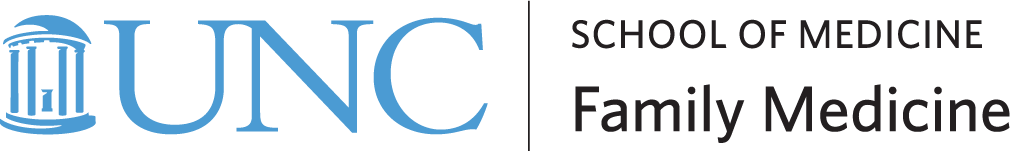 Objectives
Call to action – obesity treatment in primary care
Effective counseling strategies
Higher levels of care
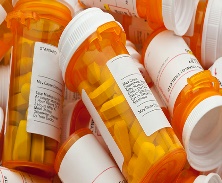 Resources & Cases
Definitions
Overweight 
BMI of 25 to 29.9 kg/m2

Obesity 
BMI of ≥30 kg/m2

Severe obesity
BMI ≥40 kg/m2 (or ≥35 kg/m2 in the presence of comorbidities)
[Speaker Notes: 40% women. Higher for latino & AA. Most 50% for AA. 

Rates by state – nationally & NC

Health impact – separate slide

What about actual treatment components?? Its own slide.]
Call to Action
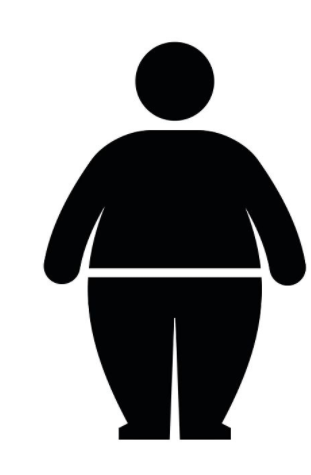 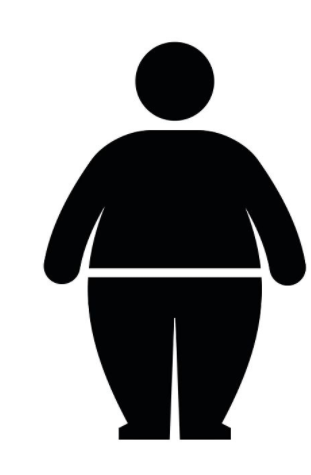 70%
United States
38%
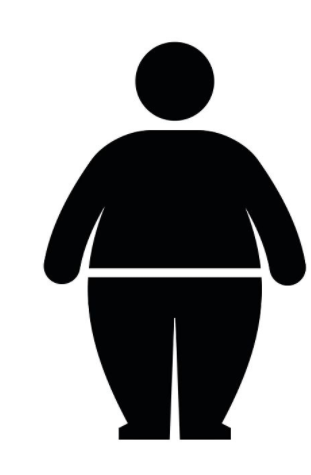 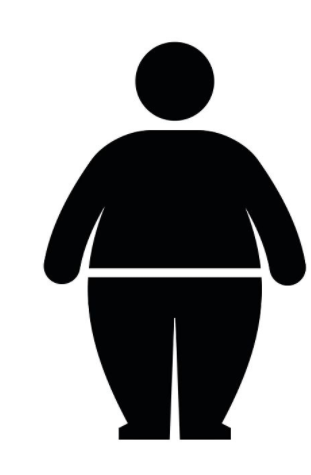 North Carolina
32%
66%
BOTTOM LINE: 
Almost ALL primary care visits = patient with obesity or excess weight
Overweight & obesity
Adults w/ obesity
Bardia A, Holtan SG, Stezak JM, et al. Diagnosis of obesity by primary care physicians and impact on weight management. Mayo Clin Proc 2007;82:927–32
[Speaker Notes: 40% women. Higher for latino & AA. Most 50% for AA. 

Rates by state – nationally & NC

Health impact – separate slide

What about actual treatment components?? Its own slide.]
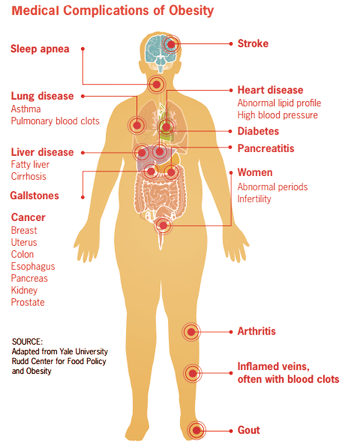 Call to Action: Impact
Individuals with a BMI of 35- 40 kg/m2 are at high risk
Individuals with a BMI > 40 kg/m2 are at very high risk
[Speaker Notes: 40% women. Higher for latino & AA. Most 50% for AA. 

Rates by state – nationally & NC

Health impact – separate slide

What about actual treatment components?? Its own slide.]
Call to Action: Impact
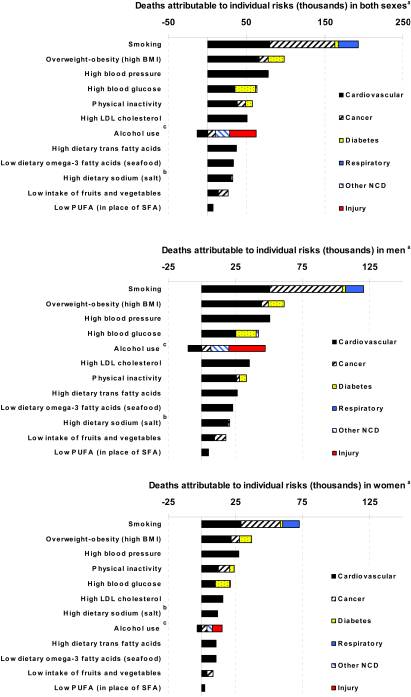 [Speaker Notes: 40% women. Higher for latino & AA. Most 50% for AA. 

Rates by state – nationally & NC

Health impact – separate slide

What about actual treatment components?? Its own slide.]
Call to Action: Impact
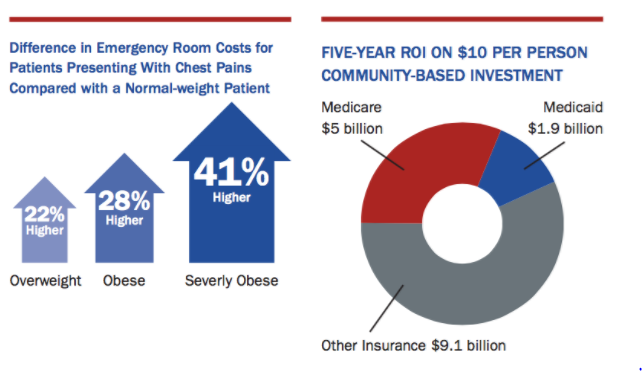 Direct healthcare costs: 
$147-210 billion / year

$506 / employee with obesity / year
The State of Obesity: https://stateofobesity.org/healthcare-costs-obesity/
[Speaker Notes: 40% women. Higher for latino & AA. Most 50% for AA. 

Rates by state – nationally & NC

Health impact – separate slide

What about actual treatment components?? Its own slide.]
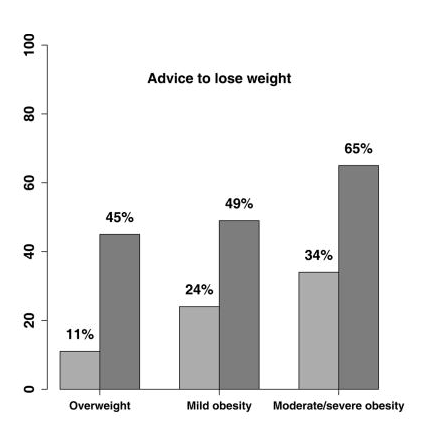 Call to Action
How many receive obesity treatment by PCP?

Obesity diagnosis: 29%
Waring ME, Roberts MB, Parker DR, Eaton CB. Documentation and management of overweight and obesity in primary care. J Am Board Fam Med. 2009;22(5):544-552
Bleich SN, Pickett-Blakely O, Cooper LA. Physician practice patterns of obesity diagnosis and weight-related counseling. Patient Educ Couns. 2011;82(1):123-129.
.
[Speaker Notes: Management of overweight/obesity by documentation of overweight/obesity and degree of overweight/obesity
The light grey bars represent patients without documented overweight/obesity and the dark grey bars represent patients with documented overweight/obesity.


10. Bleich SN, Pickett-Blakely O, Cooper LA. Physician practice patterns of obesity diagnosis and weight-related counseling. Patient Educ Couns. 2011;82(1):123-129. 
11. Waring ME, Roberts MB, Parker DR, Eaton CB. Documentation and management of overweight and obesity in primary care. J Am Board Fam Med. 2009;22(5):544-552. 
12. Kraschnewski JL, Sciamanna CN, Stuckey HL, et al. A silent response to the obesity epidemic: Decline in US physician weight counseling. Med Care. 2013;51(2):186-192.]
Call to Action
How many receive components of obesity treatment treatment by PCP?
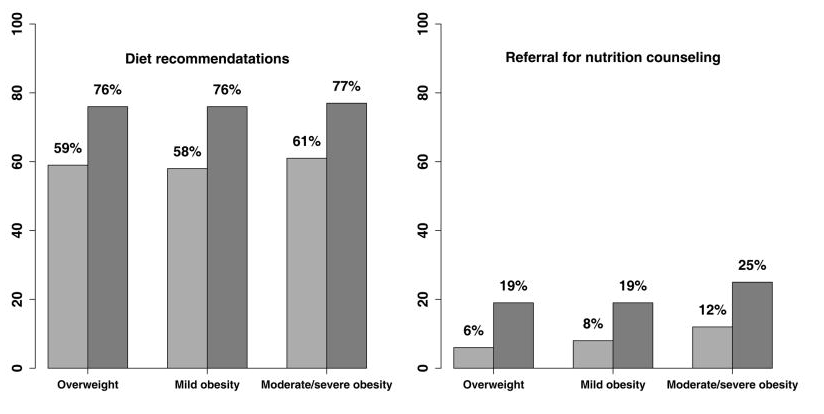 Waring ME, Roberts MB, Parker DR, Eaton CB. Documentation and management of overweight and obesity in primary care. J Am Board Fam Med. 2009;22(5):544-552
[Speaker Notes: Management of overweight/obesity by documentation of overweight/obesity and degree of overweight/obesity
The light grey bars represent patients without documented overweight/obesity and the dark grey bars represent patients with documented overweight/obesity.


10. Bleich SN, Pickett-Blakely O, Cooper LA. Physician practice patterns of obesity diagnosis and weight-related counseling. Patient Educ Couns. 2011;82(1):123-129. 
11. Waring ME, Roberts MB, Parker DR, Eaton CB. Documentation and management of overweight and obesity in primary care. J Am Board Fam Med. 2009;22(5):544-552. 
12. Kraschnewski JL, Sciamanna CN, Stuckey HL, et al. A silent response to the obesity epidemic: Decline in US physician weight counseling. Med Care. 2013;51(2):186-192.]
What works?
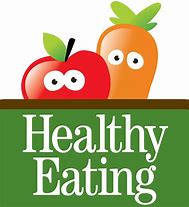 WEIGHT LOSS SURGERY: 
Most significant & sustained health improvements. Underutilized. Relatively low-risk surgery.
WEIGHT MANAGEMENT MEDICATIONS: 
Underutilized. Many patients w/ obesity could benefit.
PROFESSIONAL-LED LIFESTYLE INTERVENTION: Many different models proven effective
SELF-HELP: 45% of National Weight Control Registry participants lost weight without program or professional help
What works?
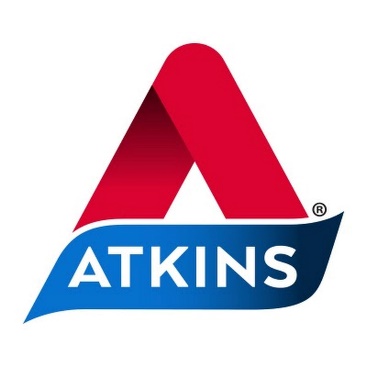 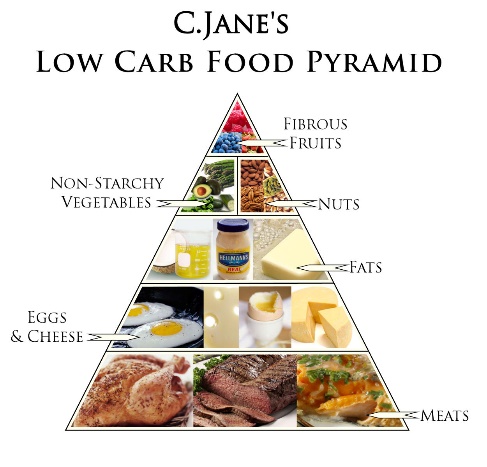 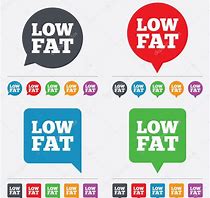 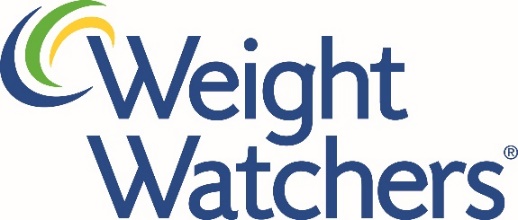 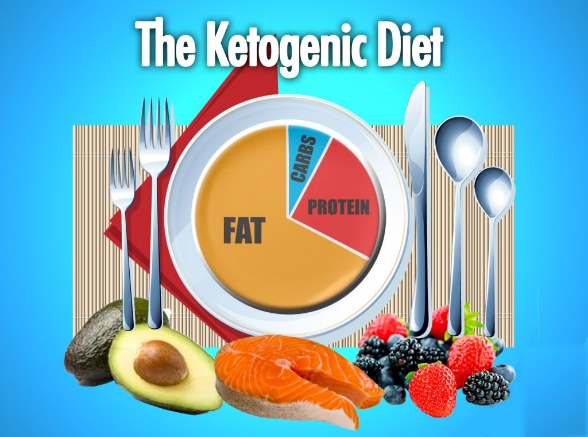 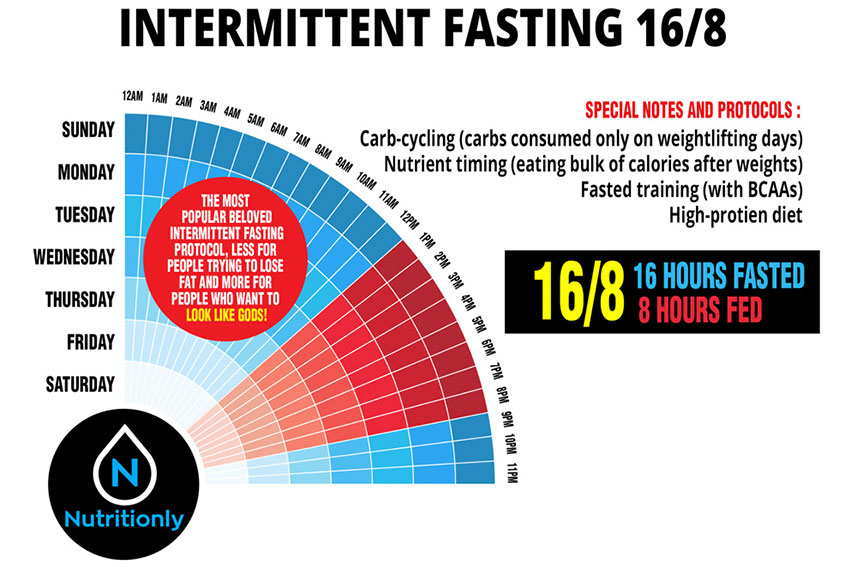 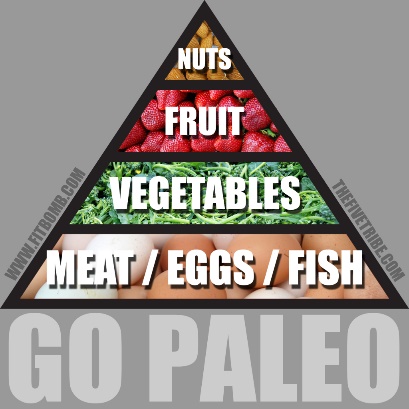 Setting Expectations
Behavioral intervention: 
	Initial weight loss goal of 5 -10% typical
Pharmacologic therapy + behavioral therapy: 
	10 - 15% is a very good response
Weight loss > 15% is considered excellent response
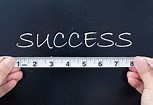 What works?
USPSTF Grade B recommendation: screen all adult patients for obesity and offer intensive counseling and behavioral interventions
CMS definition of intensive behavioral therapy for obesity:  
- Weekly visits for Month 1;
- Biweekly visits for months 2-6;
- Monthly visits for months 7-12
Coding: G0447 if spend >15 minutes counseling		
5A’s model
BOTTOM LINE: 
At least monthly visits
Preventive Services Task Force. Screening for obesity in adults: recommendations and rationale. Ann Intern Med 2003;139:930-932
CMS Decision Memo for Intensive Behavioral Therapy for Obesity (CAG-00423N)
In a 10-20 min office visit…
Ask  - Open-ended, directed
Tell me some of your concerns related to your weight…
Advise 
Assess 
Assist 
Arrange
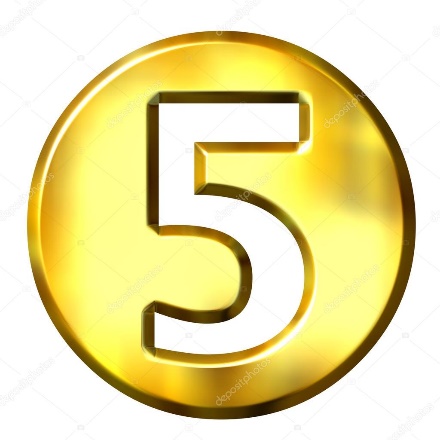 Fitzpatrick et al. An Evidence-based Guide for Obesity Treatment in Primary Care. Am J Med. 2016 Jan;129(1):115.e1-7.
[Speaker Notes: Separate out on separate slides

Data on counseling, impact of counseling in primary care setting

Look at old slides again]
In a 10-20 min office visit…
Ask  
Advise - Clear, strong, personalized
Losing 20 lbs (or cutting out soda) is the most important thing you can do to control your diabetes. With just this amount of weight loss, you may be able to reduce the amount of medications you take for diabetes and I believe you will feel a lot better. 
Assess 
Assist 
Arrange
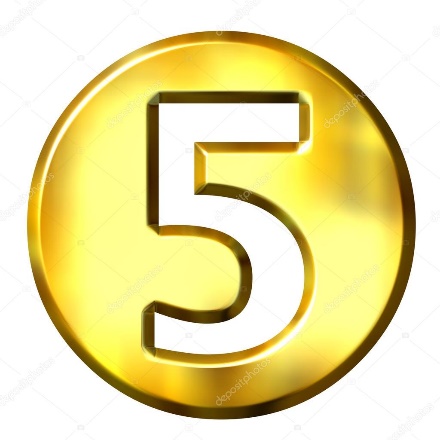 Fitzpatrick et al. An Evidence-based Guide for Obesity Treatment in Primary Care. Am J Med. 2016 Jan;129(1):115.e1-7.
[Speaker Notes: Separate out on separate slides

Data on counseling, impact of counseling in primary care setting

Look at old slides again]
In a 10-20 min office visit…
Ask  
Advise 
Assess - shared-decision making to reach treatment goals
What changes are you considering related to your diet or exercise routine?
What have you already been doing to improve your diet?
Assist 
Arrange
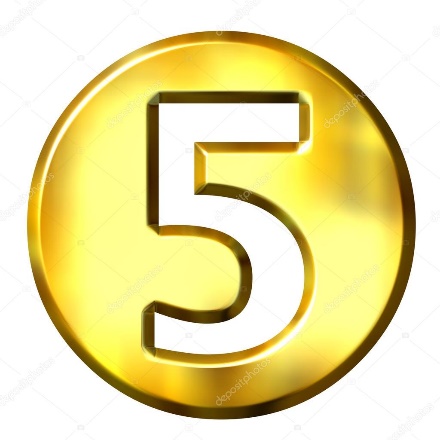 Fitzpatrick et al. An Evidence-based Guide for Obesity Treatment in Primary Care. Am J Med. 2016 Jan;129(1):115.e1-7.
[Speaker Notes: Separate out on separate slides

Data on counseling, impact of counseling in primary care setting

Look at old slides again]
Assist: 5-10% Weight Loss
Results in significantly increased odds of achieving: 
0.5% point reduction in HbA1c  
5-mmHg decrease in diastolic & systolic blood pressure
5 mg/dL increase in HDL cholesterol 
40 mg/dL decrease in triglycerides
(Compared to weight stable patients)

Odds even greater in those who lost 10-15%
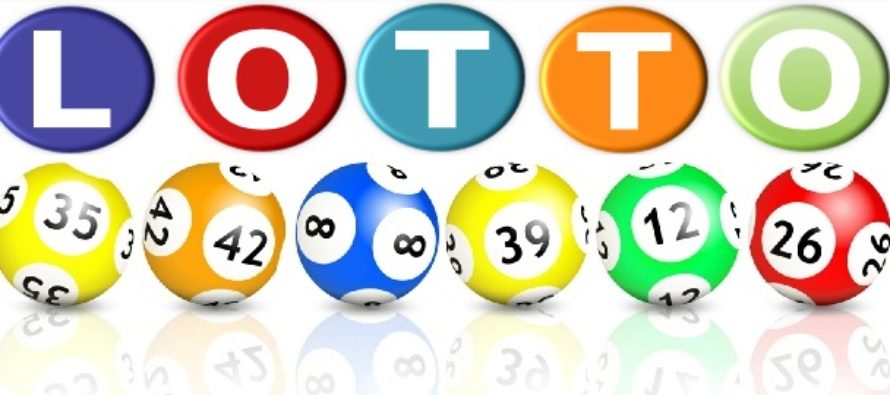 Benefits of Modest Weight Loss in Improving Cardiovascular Risk Factors in Overweight and Obese Individuals With Type 2 Diabetes. Rena R. Wing, Wei Lang, Thomas A. Wadden, Monika Safford, William C. Knowler, Alain G. Bertoni, James O. Hill, Frederick L. Brancati, Anne Peters, Lynne Wagenknecht, the Look AHEAD Research Group. Diabetes Care Jul 2011, 34 (7) 1481-1486; DOI: 10.2337/dc10-2415
Assist: 5-10% Weight Loss
Often achievable through behavioral interventions alone
Patients feel it is realistic & achievable
<10% does not seem to trigger defense of “set point”
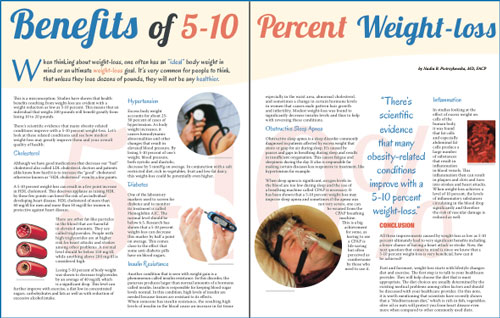 Benefits of Modest Weight Loss in Improving Cardiovascular Risk Factors in Overweight and Obese Individuals With Type 2 Diabetes. Rena R. Wing, Wei Lang, Thomas A. Wadden, Monika Safford, William C. Knowler, Alain G. Bertoni, James O. Hill, Frederick L. Brancati, Anne Peters, Lynne Wagenknecht, the Look AHEAD Research Group. Diabetes Care Jul 2011, 34 (7) 1481-1486; DOI: 10.2337/dc10-2415
Assist
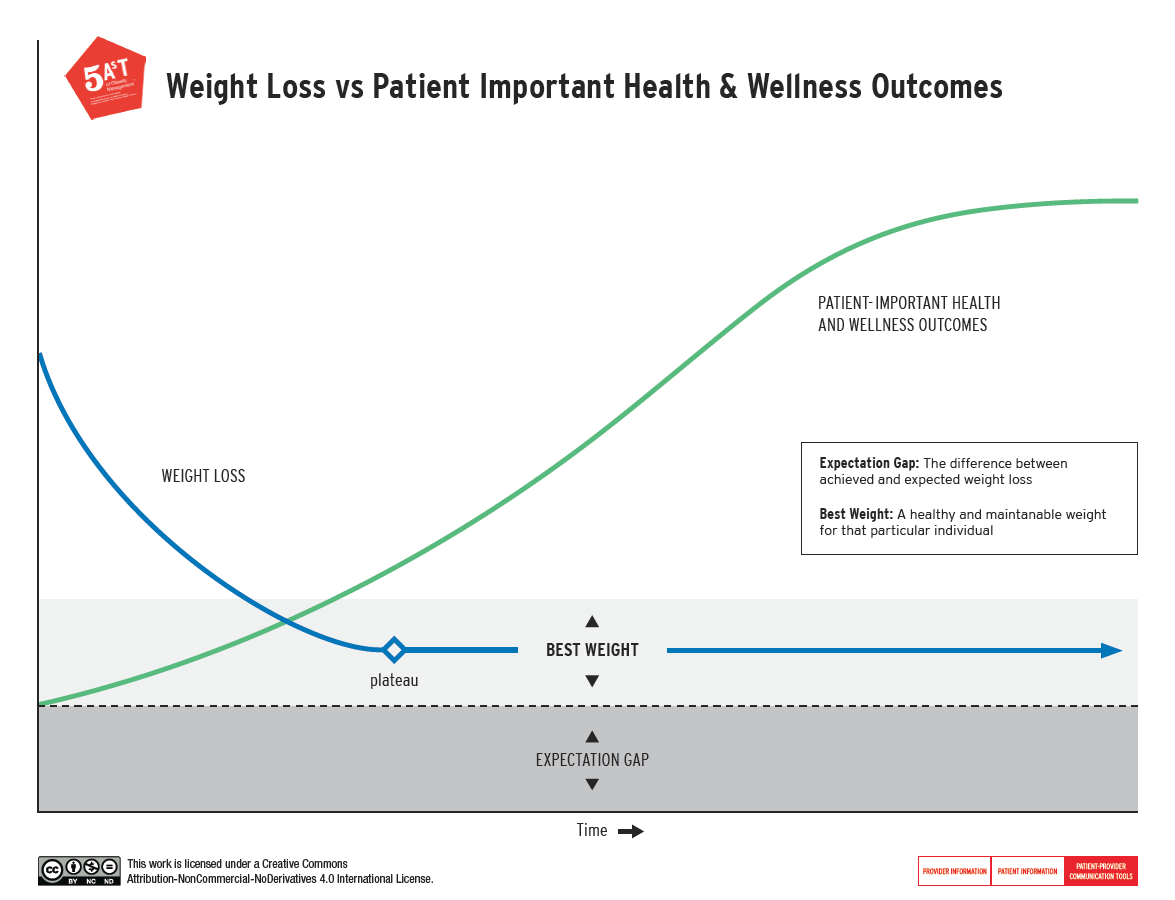 Emphasize the benefits of losing 5-10%
300 lbs
270 lbs
180 lbs
Fitzpatrick et al. An Evidence-based Guide for Obesity Treatment in Primary Care. Am J Med. 2016 Jan;129(1):115.e1-7.
Strategies for achieving 5-10% Weight Loss
What works best? The plan that is sustainable long-term

Evidence for: 
Low-fat or low-carb
Mediterranean diet

Keys: avoid hunger, make it easy
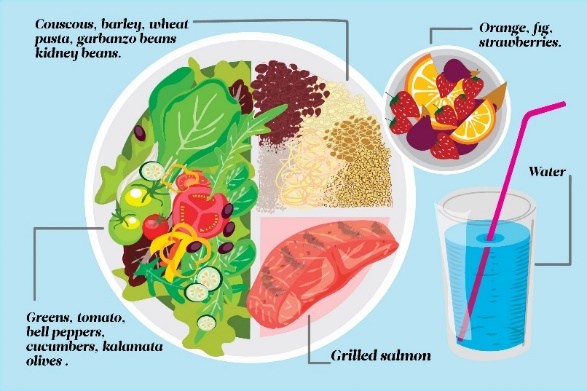 Gardner, Trepanowski, Del Gobbo, et al. Effect of Low-Fat vs Low-Carbohydrate Diet on 12-Month Weight Loss in Overweight Adults and the Association With Genotype Pattern or Insulin Secretion: The DIETFITS Randomized Clinical Trial. JAMA, 2018. 
Shai, I., Schwarzfuchs, D., Henkin, Y., Shahar, D.R., Witkow, S., Greenberg, I. et al, Weight loss with a low-carbohydrate, Mediterranean, or low-fat diet. N Engl J Med. 2008;359:229–241.
Strategies for achieving 5-10% Weight Loss
Caloric deficit of 250-500 calories/day
But there are some pitfalls…
     Don’t: 
   	Overly focus on # of calories 	without also paying attention 	to quality of calories
     Do: 
	Set specific behavioral goals & 	track progress closely with 	regular check-ins
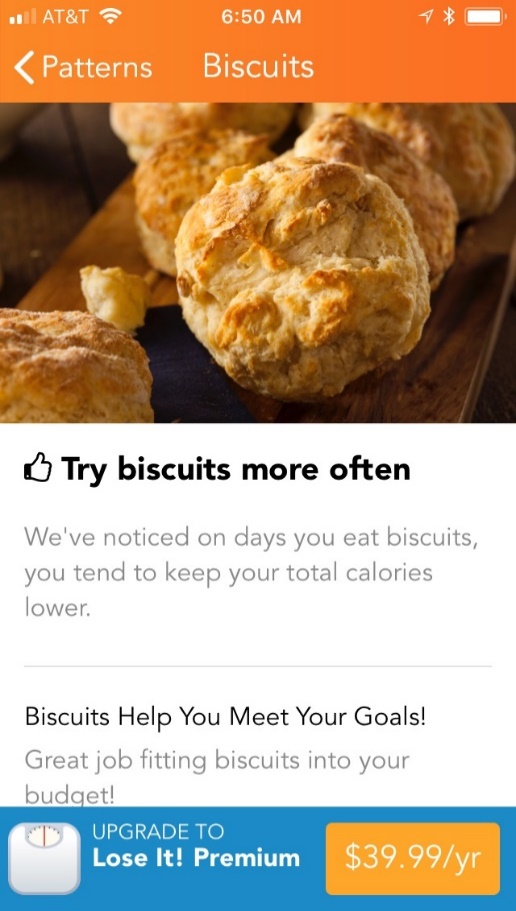 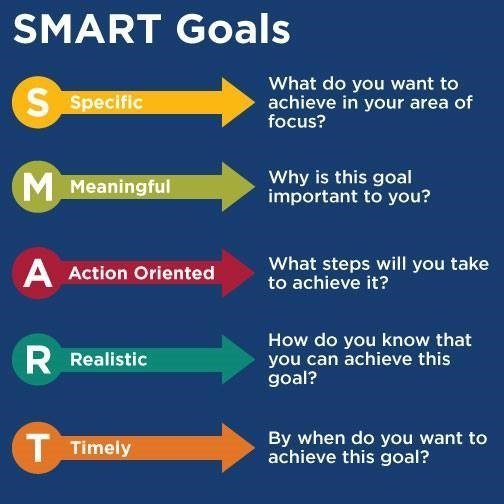 TIP: Ask them to WRITE their goal down and read back to you
Example #1: I want to lose 10 lbs over the next 3 months
Example #2: I will eat 2 servings of vegetables, 5 out of 7 days per week. I will track using notes section on phone and review weekly by myself and monthly with PCP. Next appointment: ___
Measurable
Example #3: I will walk 4/5 weekdays during lunch break for 20 minutes. I will track using physical calendar displayed at my desk. Will review weekly by myself and monthly with PCP. Next appointment: ___
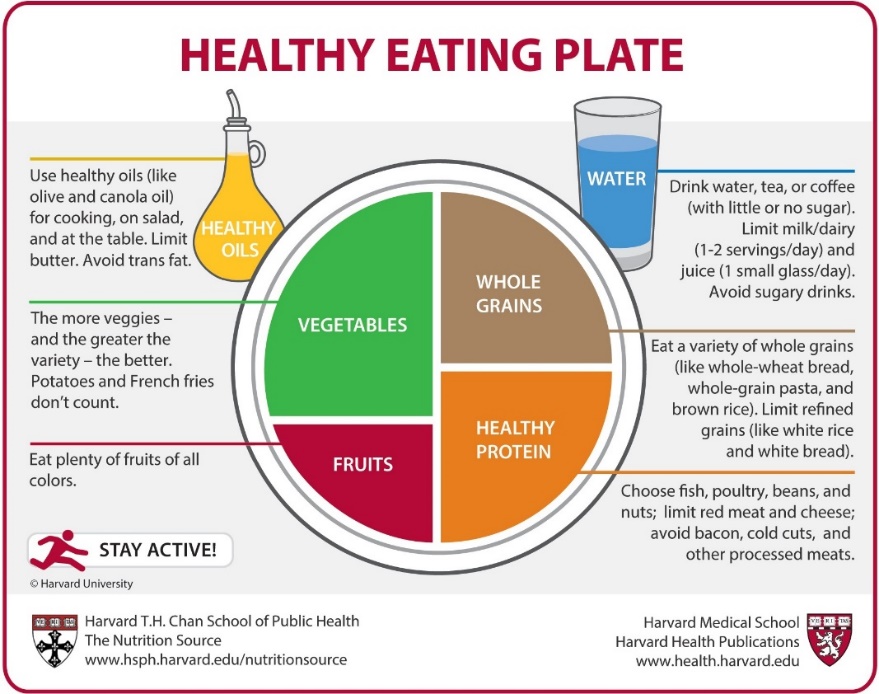 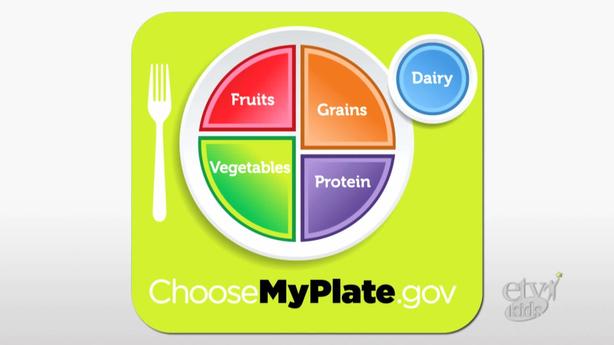 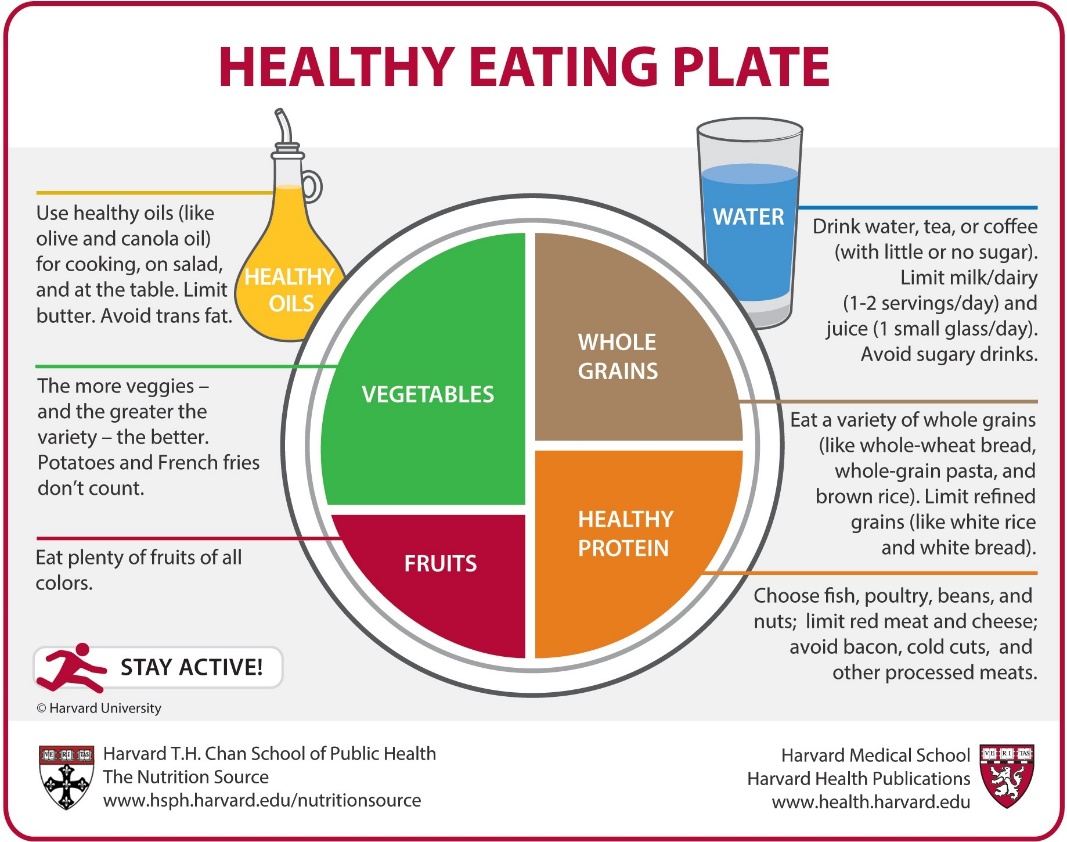 Healthy fats, not low-fat
Limit red meat, cheese, dairy and processed meats
More specific directions re quality of calories
Strategies for maintaining weight loss: NWCR
Physical activity becomes extremely important
	77%: 60 mins daily, walking most frequently cited
78%: eat breakfast daily
77%: weigh at least weekly
	Catch slips before they turn into relapse
Consistent eating habits, independent weekday vs weekend

National Weight Control Registry: http://www.nwcr.ws/research/
N = >4000
Weight Management Medications     BMI >30       BMI >27 with obesity-related comorbidity
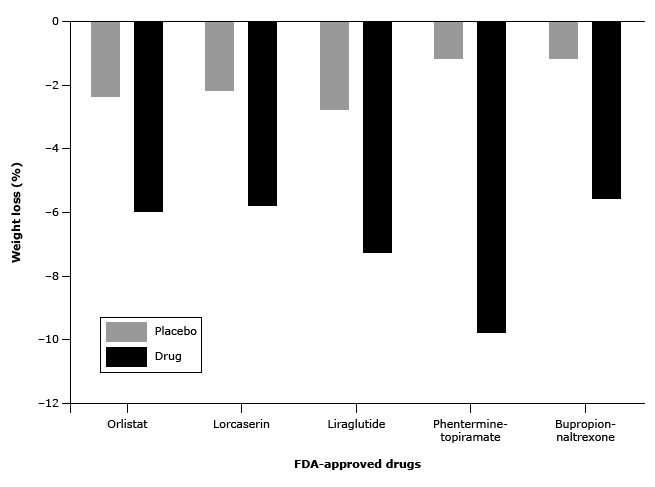 Khera R, Murad MH, Chandar AK, et al. Association of pharmacological treatments for obesity with weight loss and adverse events: A systematic review and meta-analysis. JAMA 2016; 315:2424. doi: 10.1001/jama.2016.7602
[Speaker Notes: Separate out what a comprehensive lifestyle intervention is and duration of treatment 
Outline what the best practice versus reality 

Add in slide about medications]
Weight Management Medications     BMI >30       BMI >27 with obesity-related comorbidity
[Speaker Notes: Separate out what a comprehensive lifestyle intervention is and duration of treatment 
Outline what the best practice versus reality 

Add in slide about medications]
Bariatric Surgery
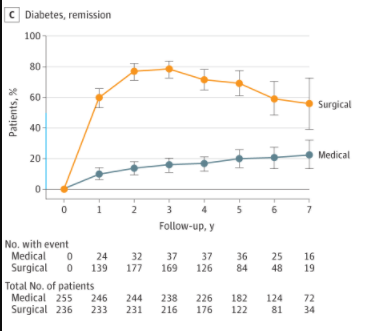 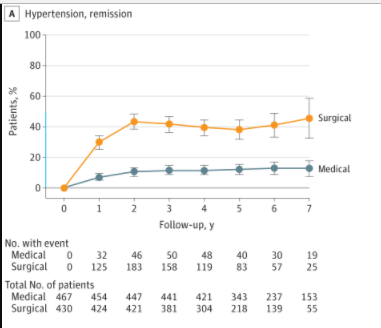 [Speaker Notes: Talking about 100-120 lbs for gastric bypass on average. Similar for sleeve gastrectomy and less for the gastric band. 

http://vb3lk7eb4t.scholar.serialssolutions.com/?sid=google&auinit=GS&aulast=Jakobsen&atitle=Association+of+Bariatric+Surgery+vs+Medical+Obesity+Treatment+With+Long-term+Medical+Complications+and+Obesity-Related+Comorbidities&id=doi:10.1001/jama.2017.21055&title=JAMA+:+the+journal+of+the+American+Medical+Association&volume=319&issue=3&date=2018&spage=291&issn=0098-7484]
What Works
Weight loss: 
Lifestyle: 5-10%
Medications: 5-20%
Surgery: 30-40%
29
Assist: Key Take-Aways
Emphasize benefits of losing 5-10%
Help patients set realistic long-term weight loss goals AND short-term behavioral SMART goals
Reward progress! 
Prescribe & Refer
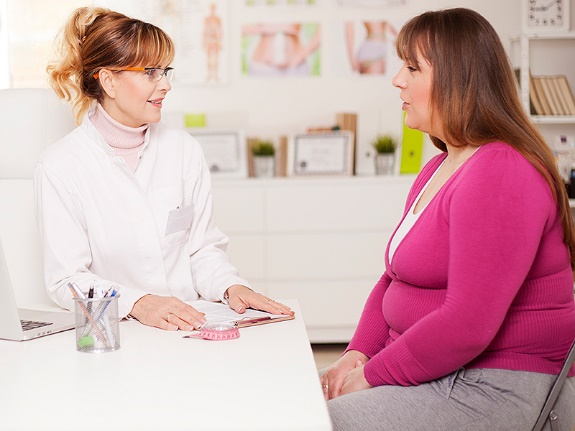 Future Steps
Obesity is heterogeneous disease with heterogeneous responses
Combination therapies
Obesogenic environment 
Primary prevention
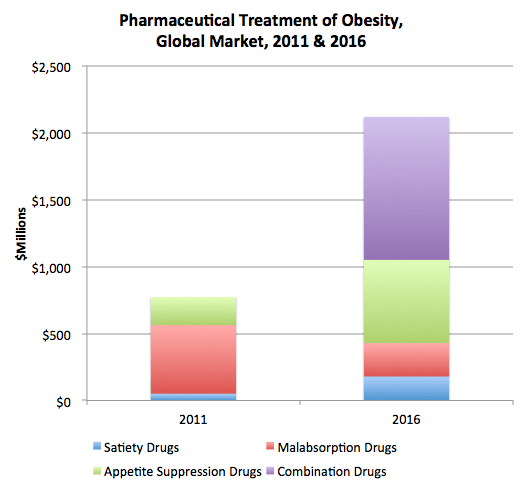 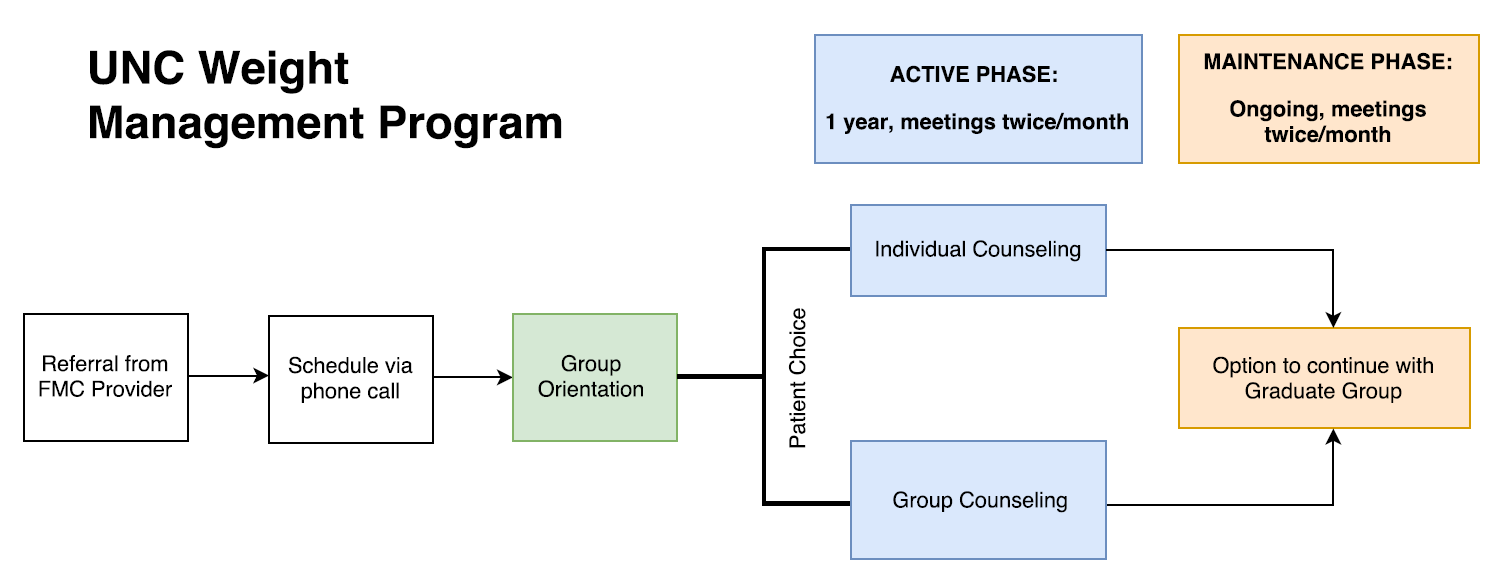 UNC Weight Management Program
Enrolled = 4 or more sessions (n=149)
25% clinically significant weight loss (>5%) 
Average decrease in HbA1c of 1.95 for patients who started program with HbA1c >9
UNC Weight Management Program
Case #1
64yo White Female
Initial presentation: 195 lbs, BMI 33, prediabetes, hypertension, OSA
1 year later: 
- 13 completed sessions
- No prediabetes
- Decreased metoprolol 
- Lost 50 lbs or 26%

Next steps: continue to work on psychological aspects & join graduate groups
Key Behavioral Strategies: 

Measure nuts, 1/4 cup = serving

2) Bring lunch from home

3) Track using MyFitnessPal
Case #2
50yo Black Female
Initial presentation: 344 lbs, BMI 48, hypertension, OSA
1st year: 
- 16 counseling sessions
- 10-20 lbs weight loss (5%)
- Tried orlistat/alli 60mg tid (Medicaid)
2nd year: 
- Sleeve gastrectomy at Nash General
- 100 lbs weight loss (29%)
- Graduate groups
Key Counseling Strategies: 

Eat consistent meals of high nutritional value

Risks/benefits bariatric surgery
UNC Weight Management Program
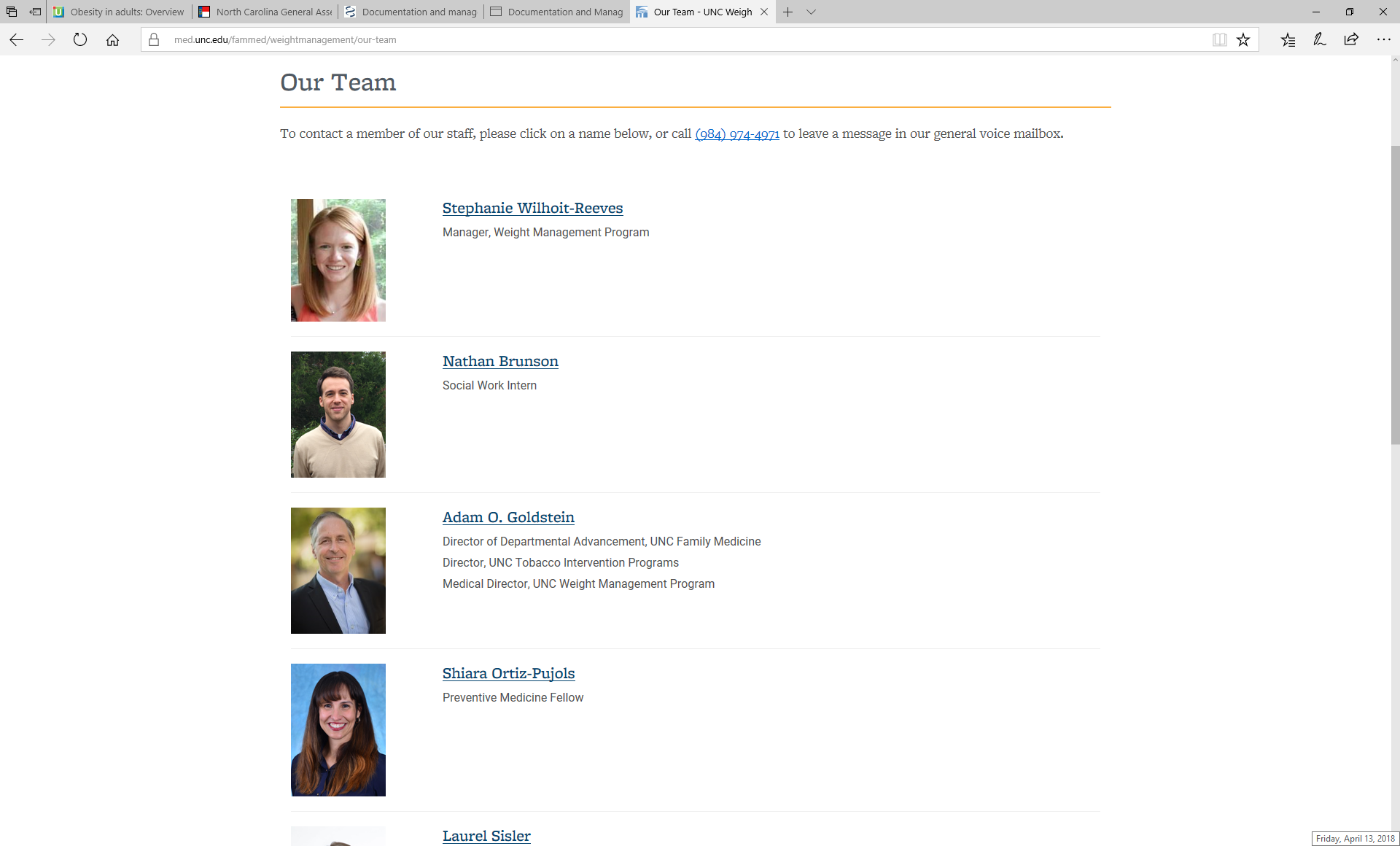 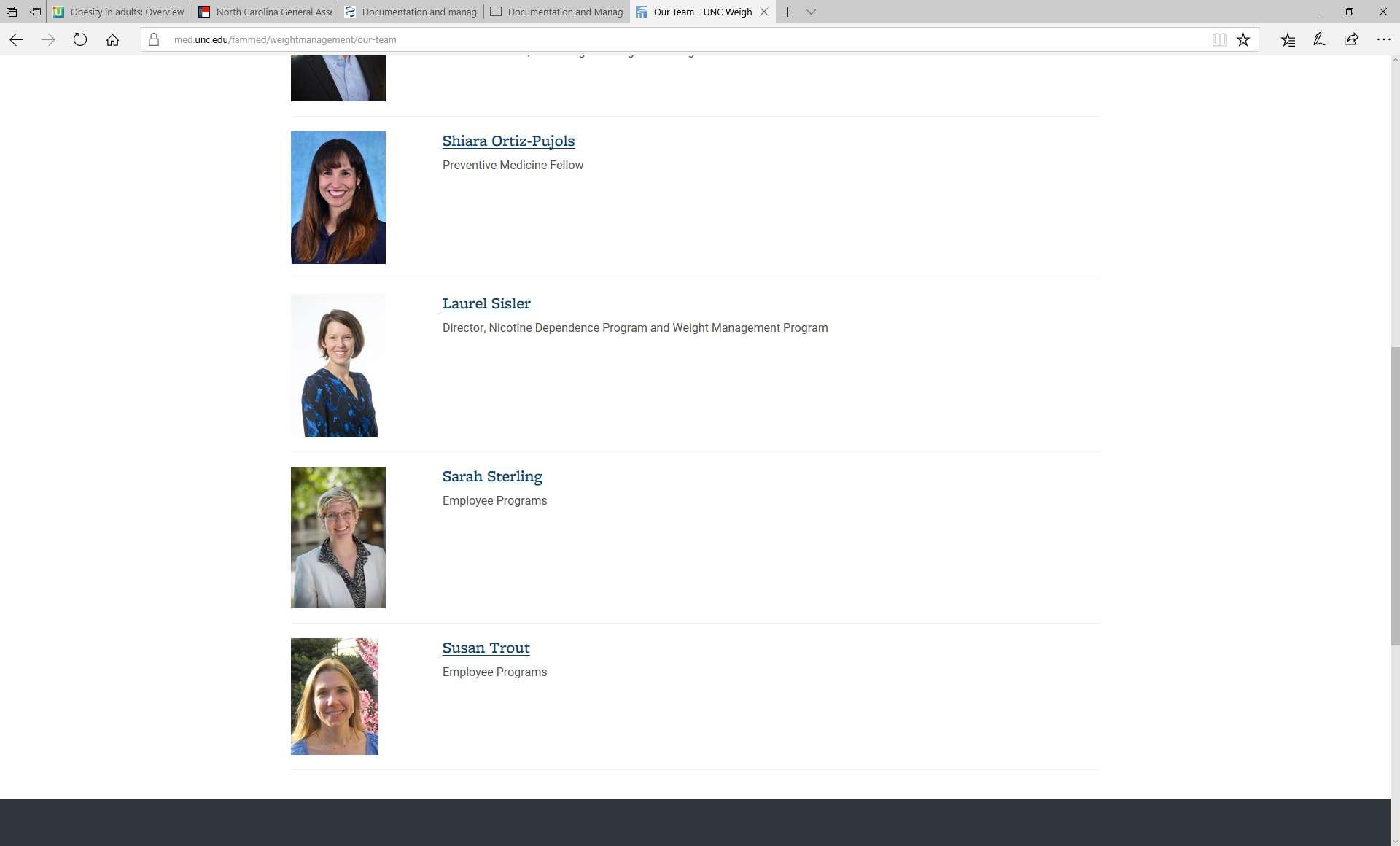 Resources
UNC Weight Management Program:  
Stay tuned for future CME in obesity tx!

Clinical program open to external 
referrals this summer
UNC Med-South Lifestyle Program: http://hpdp.unc.edu/research/medsouth/ 
Harvard’s Healthy Eating Plate: https://www.hsph.harvard.edu/nutritionsource/healthy-eating-plate/
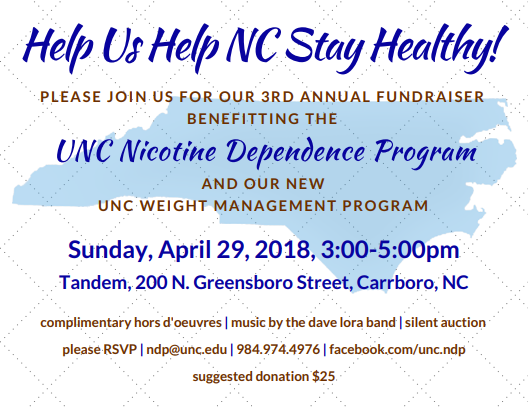 Questions?
UNC Weight Management Program
984-974-4976  
laurel@unc.edu 

https://www.med.unc.edu/fammed/weightmanagement/
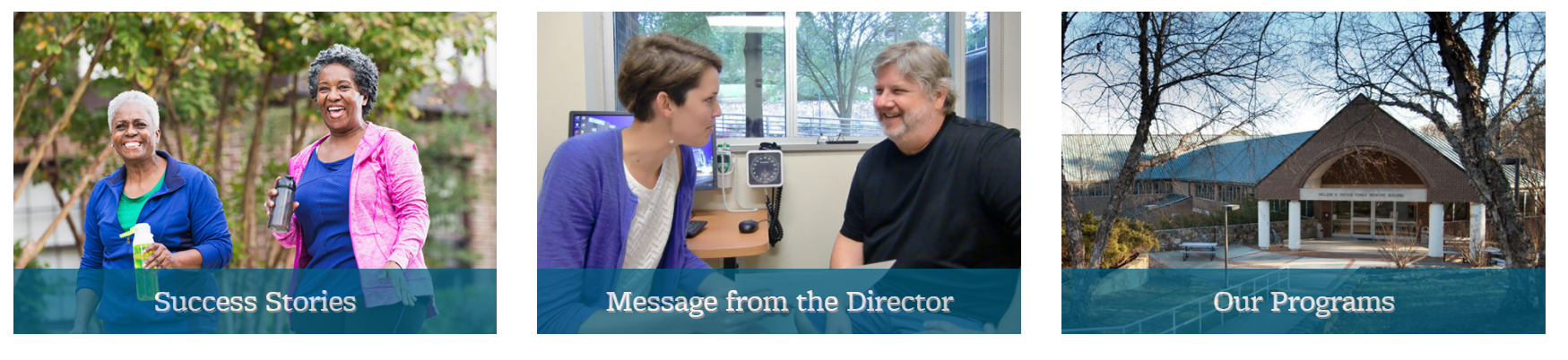